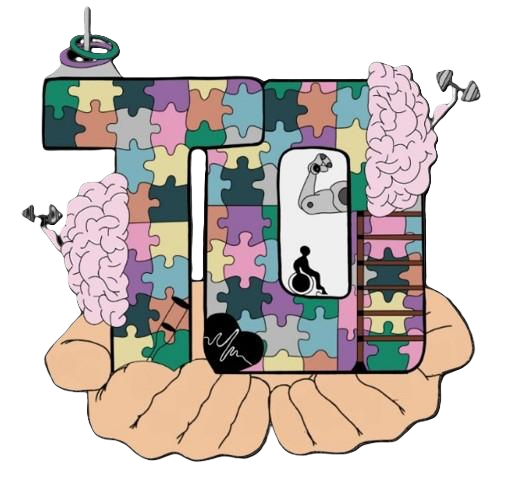 VIII Congreso Internacional de Terapia Ocupacional
San Juan de Alicante / 14-16 de mayo de 2025
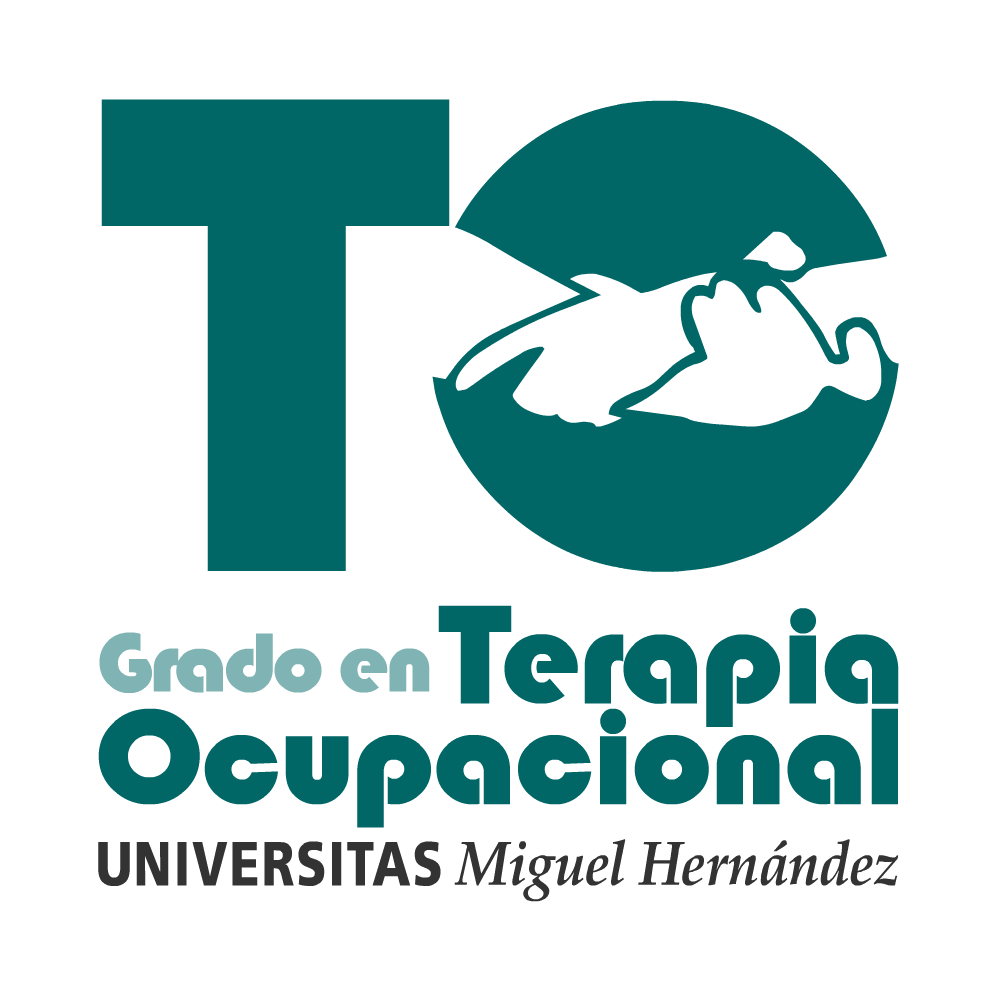 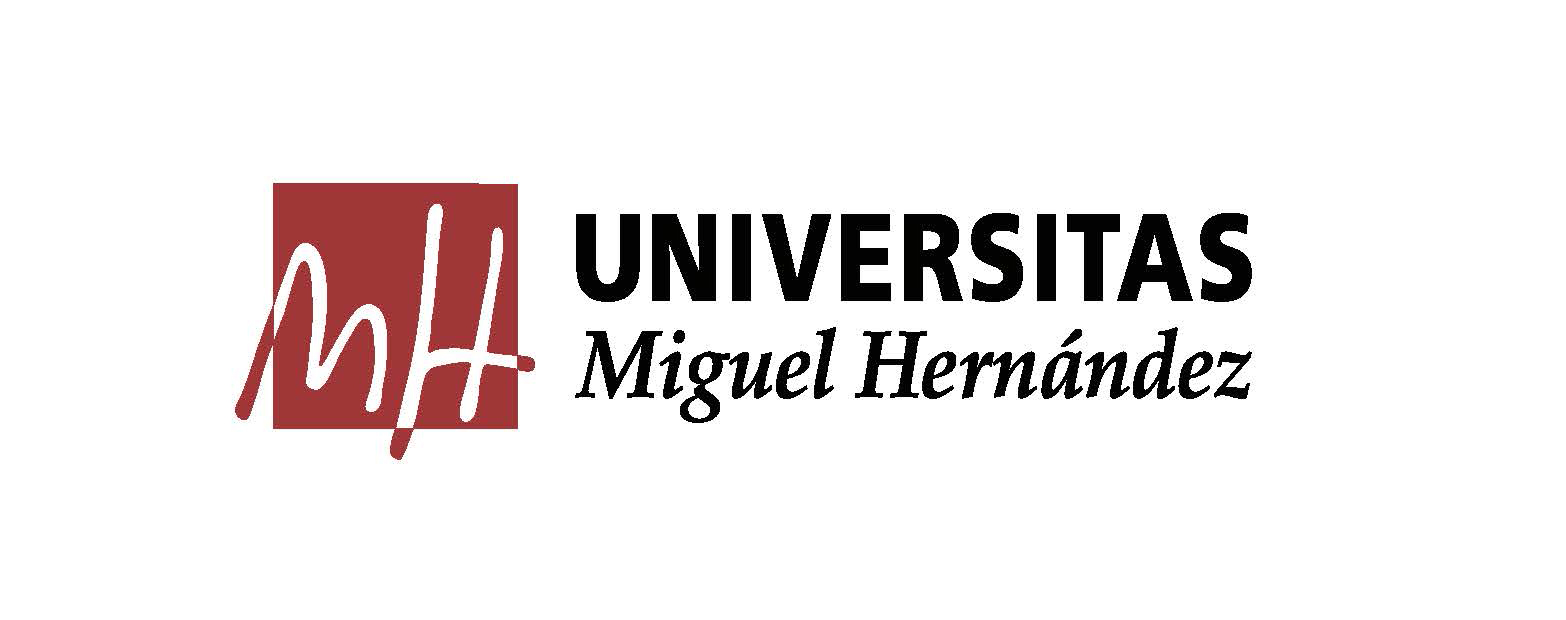 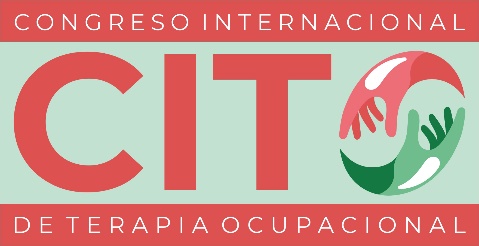 VIII Congreso Internacional de Terapia Ocupacional
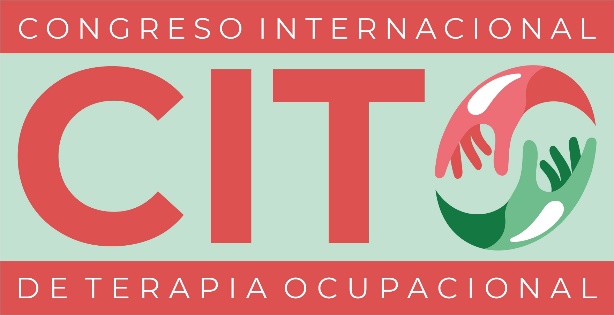 TÍTULO
Autor 1; Autor 2; Autor 3; Autor 4; Autor 5…………...
.
Declaración de conflicto de intereses
Introducción
Tamaño letra 22

Tamaño letra 18




La presentación deberá seguir la estructura de los resúmenes para cada tipo de trabajo
Metodología
Evitar el uso de MAYÚSCULAS y cursivas en diapositivas de texto
Resultados
Utilizar la regla del “4×7″ para las diapositivas de tablas: máximo 4 columnas y 7 filas por tabla.
Discusión
Tamaño letra 22

Tamaño letra 18
Conclusión
Tamaño letra 22

Tamaño letra 18


Emplear un tamaño de letra entre 18 – 22 puntos